For updated version, please click on  
http://ocw.ump.edu.my
GEOTECHNICAL ENGINEERINGSoil Compression, Consolidation and Settlement(Learning activities)
by
Dr. Amizatulhani AbdullahFaculty of Civil Engineering ad Earth Resourcesamizatulhani@ump.edu.my
Data as shown in table were recorded during an oedometer test on a sample of saturated clay. The applied pressure was increased from 100 to 200kN/m2. After 24 hours, the thickness of the sample became 17.58mm and the moisture content was 24.6%. Given the specific gravity of solids as 2.73.
Determine the coefficient of consolidation of clay using log time method.
Determine the coefficient of volume compressibility and coefficient of permeability of the clay.
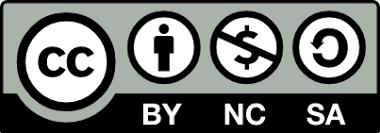 Soil Compression, Consolidation and Settlement by Dr. Amizatulhani Abdullah
Author InformationDr. Amizatulhani AbdullahDr. Mohd Yuhyi Mohd TadzaDr. Youventharan DuraisamyDr. Muzamir HasanIr. Azhani Zukri